A LevelSociologyAQA 7192https://www.aqa.org.uk/subjects/sociology/as-and-a-level/sociology-7191-7192/specification-at-a-glance
Why choose Sociology?
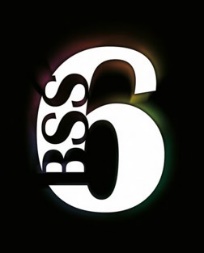 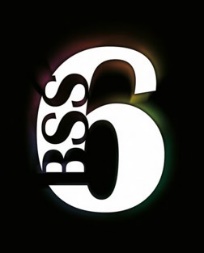 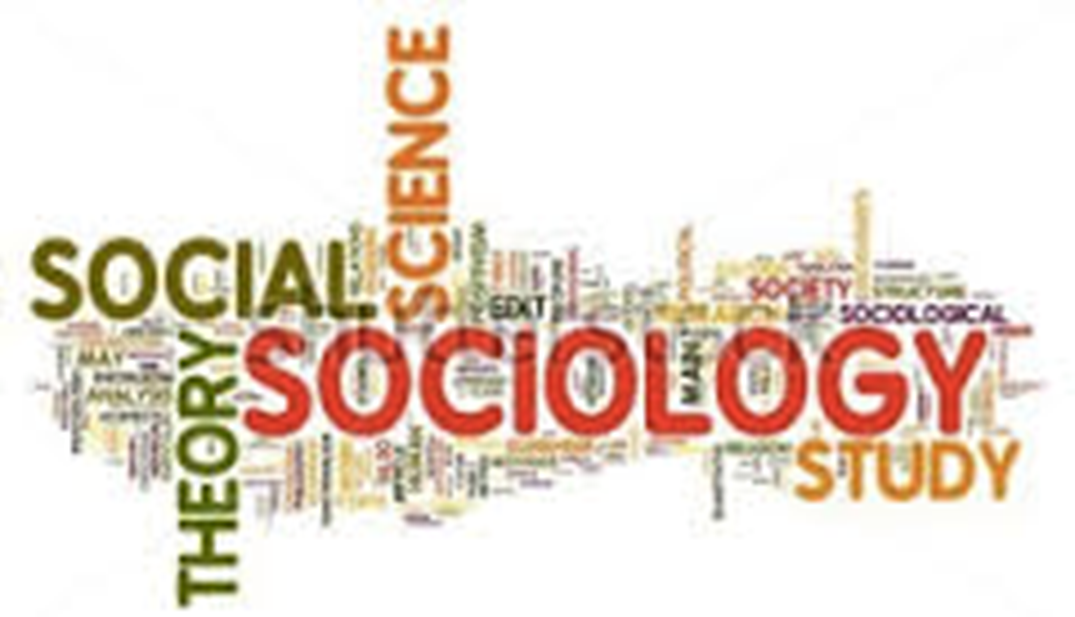 Sociology increases the understanding and power of social action. Sociology studies the role of social institutions (home, school, church and more) in the development of the individuals. Sociology provides critical insight and perspective to the solution of social problems
It is an evidence-based subject – this means it is not just about personal opinions. 
Sociologists create theories and then collect evidence by carrying out research to work out whether the theories are true or not.
Sociologists investigate the structure of groups, social institutions (like the family, school and prisons) and how people interact within these settings.  The methods that are used are theoretical analysis, statistics, and observation.  Some of the theories we will explore are:  Functionalism, Marxism, Feminism and Interactionism.
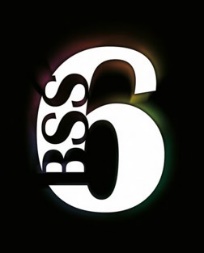 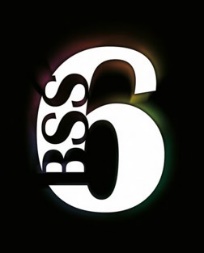 A Level Sociology: What topics do we study?
YEAR 1:
PAPER 1: Education with Methods in Context
PAPER 2: Topics in Sociology: The Family

YEAR 2:
PAPER 2: Topics in Sociology: The Media
PAPER 3: Crime and Deviance with Theory and Methods
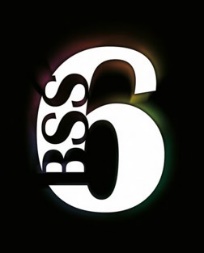 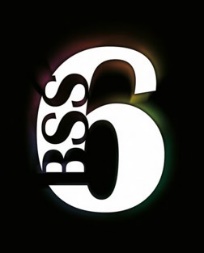 Assessment: Year 2
Three exams at the end of Year 13

Each exam is worth 80 Marks and is 2 Hours in length

Questions range from 4 Mark short responses to 20 and 30 Mark Essays

No Coursework
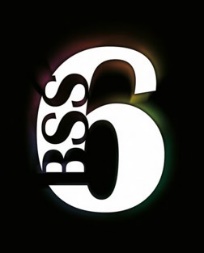 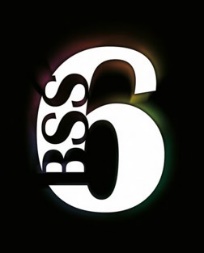 Methods of study
Reading
Note taking
Discussions
Documentaries
Presentations
Work booklets
Case studies
Theoretical analysis
Statistics and observation
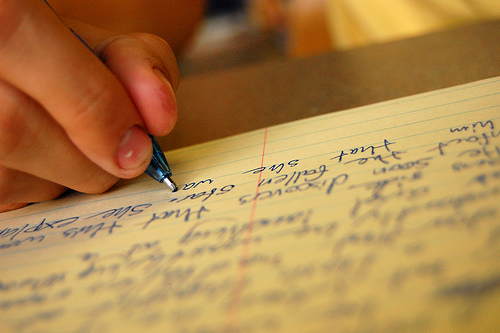 Future career options
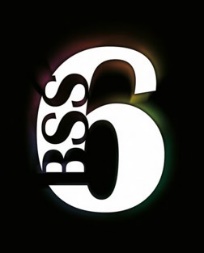 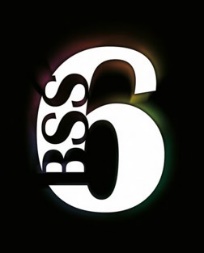 Some famous Sociology graduates…
Advice worker
Community development worker
Further education teacher
Higher education lecturer
Housing manager/officer
Marketing executive
Police officer
Policy officer
Secondary school teacher
Social researcher
Youth worker
Charity officer
Civil Service administrator
Family support worker
Human resources officer
International aid/development worker
Life coach
Newspaper journalist
Probation officer
Public relations officer
Social worker
Special educational needs coordinator (SENCO)
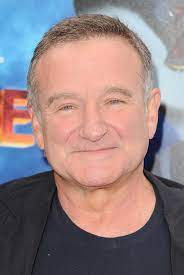 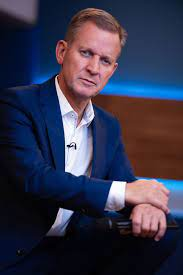 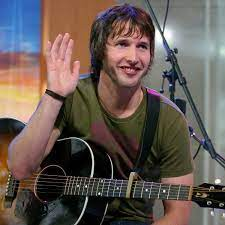 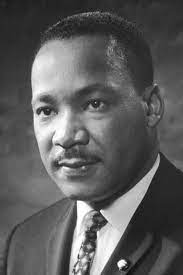 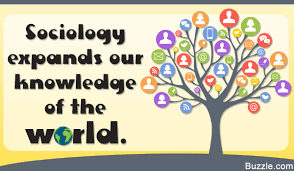 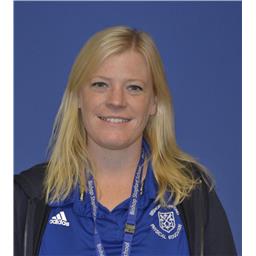 Mrs Martin – lmartin@bishopstopford.com